Borders College Students Association
Class Rep Training
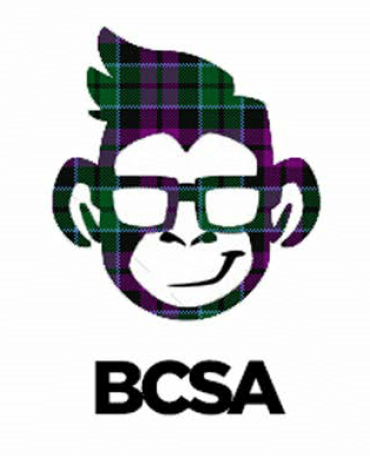 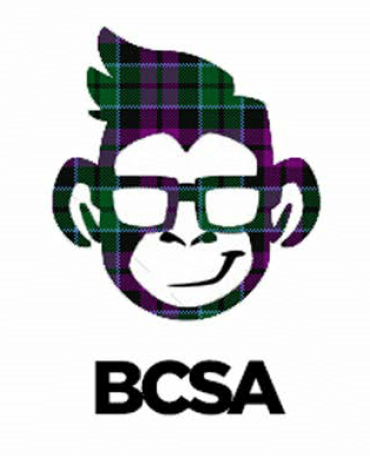 Key Developments 2014-2015
Our training
Future Plans
Video
Questions
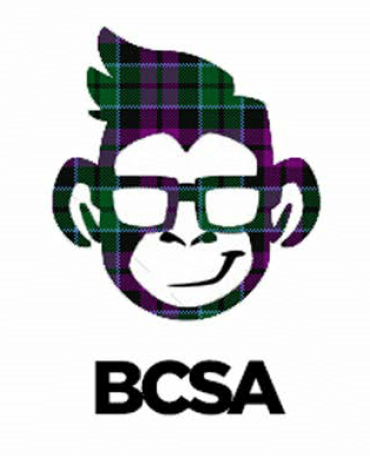 Key Developments 2014-2015
Impact of development funding
	-	Fresh perspective
	-	Extra resource
	-	Observing good practice

Development of Partnership Agreement

Raising the profile of Students Association
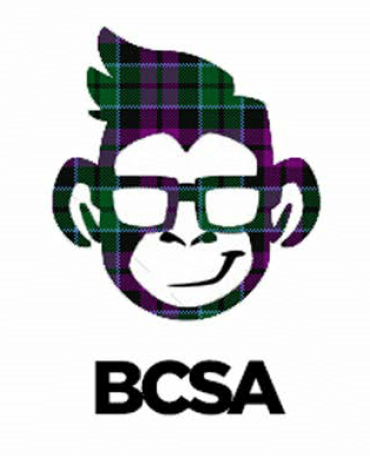 Our Training
Tour of our training slides
Sharing some activities
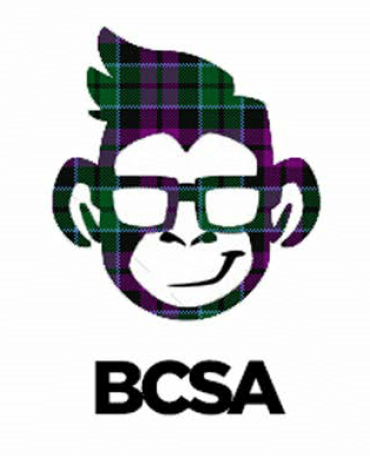 Class reps are the heart of the Students Association
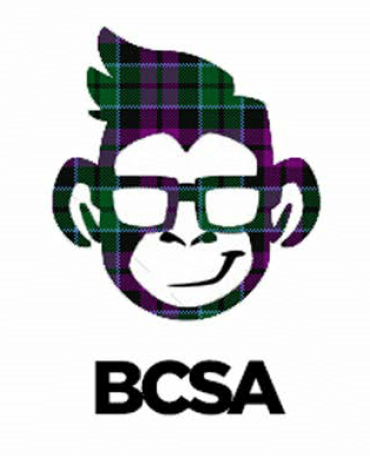 Future Plans
Class rep engagement
Exclusive merchandise
SA meetings
Coffee mornings	
Development of accredited class rep CPD training
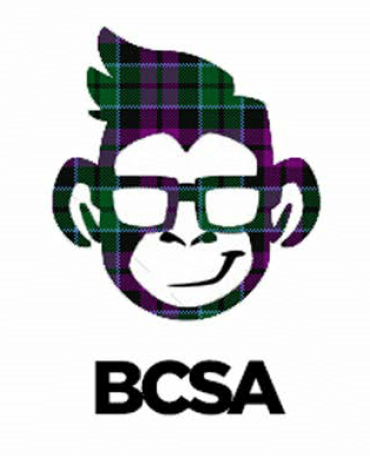 Going Forward…
We will;
-	Develop accredited CPD for all CRs creating 	meaningful 	incentives
-	Continue to be proactive – driving change
-	Recognise the importance of sharing good 	practice and learning from others
Any questions?
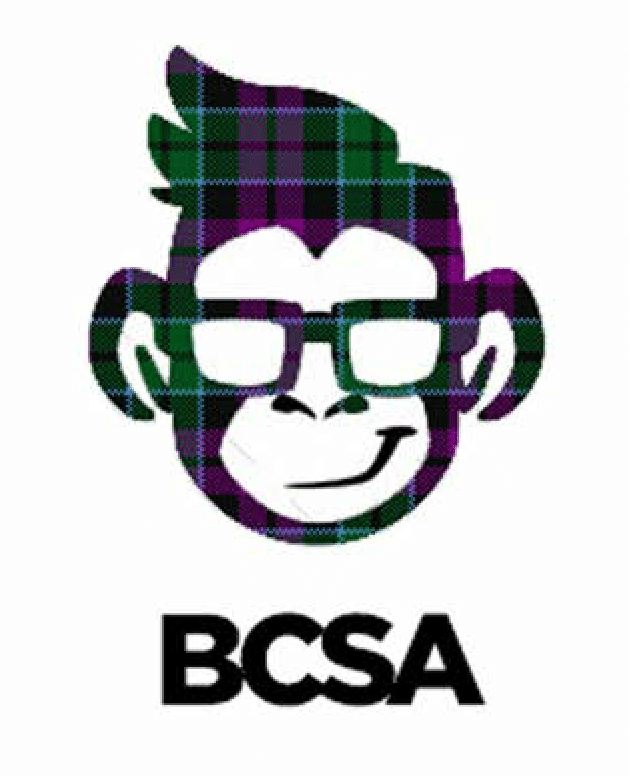 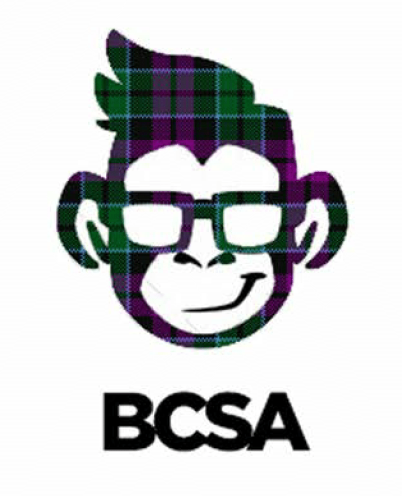 Contacts
ahamilton@borderscollege.ac.uk

hchisholm@borderscollege.ac.uk